โครงการอบรมการใช้ระบบเว็บเซิร์ฟเวอร์ของหน่วยงานภายใน
มหาวิทยาลัยเทคโนโลยีราชมงคลพระนคร

14 มีนาคม 2556

ณ  ศูนย์การเรียนรู้ด้วยตนเองเทเวศร์ 
สำนักวิทยบริการและเทคโนโลยีสารสนเทศ
การเข้าใช้งาน ISPConfig
ไปที่ URL https://webhosting.rmutp.ac.th:8080
ใส่ Username และ Password ที่ได้รับแล้ว Login
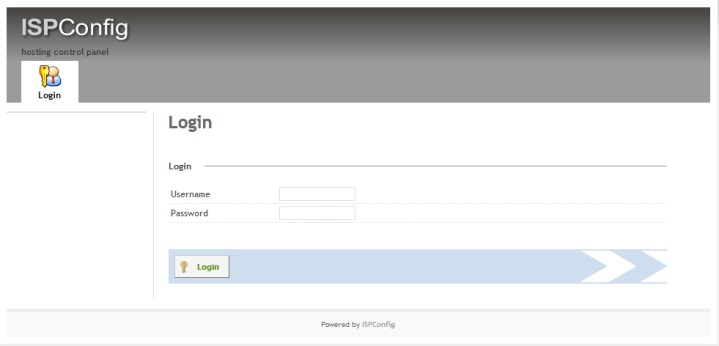 การออกจากระบบ
คลิกที่ Logout
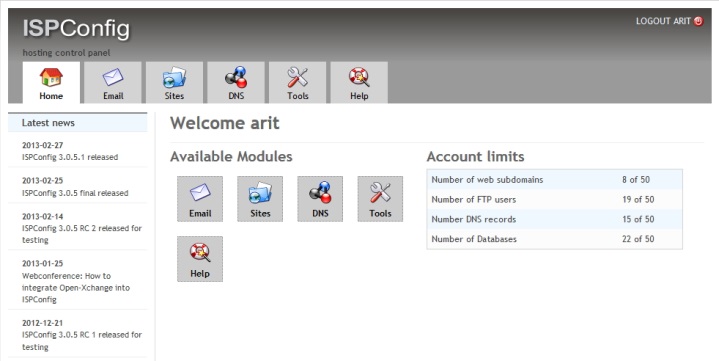 การสร้าง Subdomain
(1) คลิกที่แท็บ Sites
(2) คลิกที่เมนู Subdomain for websites
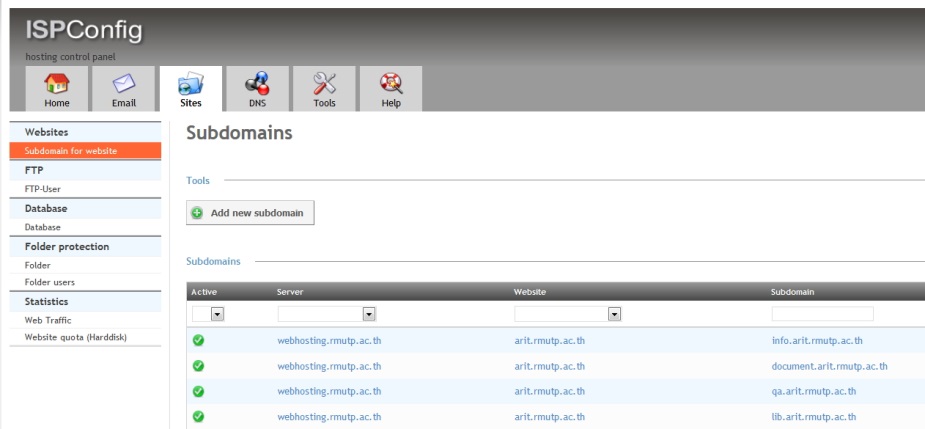 (3) คลิกปุ่ม Add new subdomain
การสร้าง Subdomain (ต่อ)
(4) Host : ใส่ชื่อ subdomain
(5) Domain : เลือก domain ที่จะสร้าง subdomain
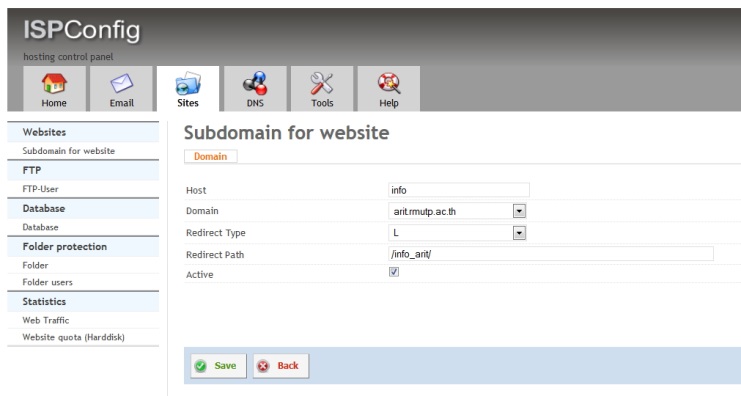 (6) Redirect Type : เลือก L
(7)Redirect Path : /ชื่อโฟล์เดอร์ที่เก็บเว็บไชต์/
(8) Save
การลบ Subdomain
คลิกปุ่มลบหลังชื่อ Subdomain ที่ต้องการลบ
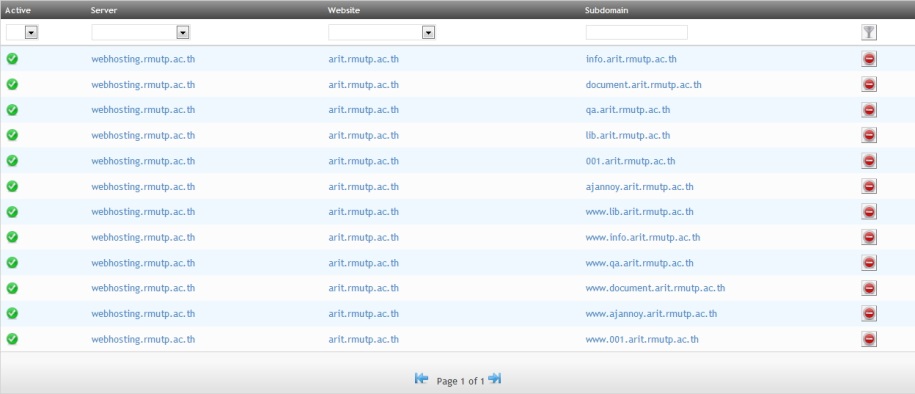 การสร้าง FTP User
(1) ไปที่เมนู FTP-User
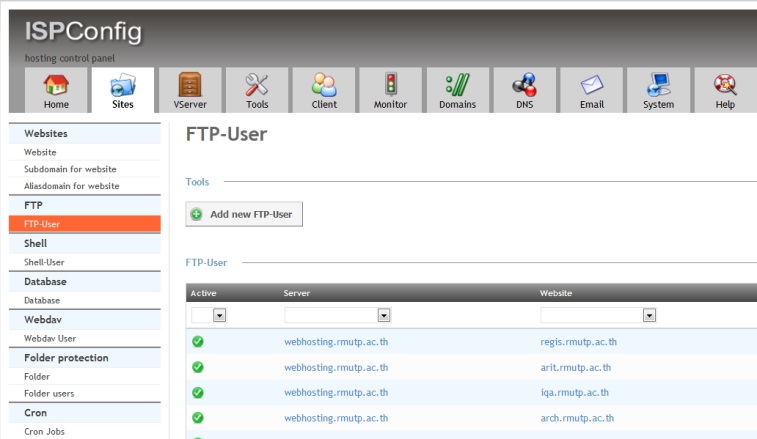 (2) คลิก Add new FTP-User
การสร้าง FTP User (ต่อ)
(3) ที่แท็บ FTP User เลือก Website ที่จะสร้าง FTP User กำหนด Username และ Password
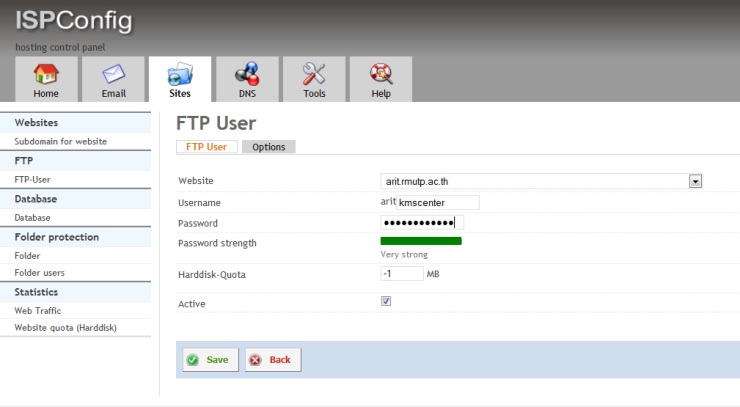 (4) ที่แท็บ Option ให้ใส่ /web/ชื่อโฟล์เดอร์ของเว็บ/ 
ต่อท้าย เป็นกำหนดสิทธ์ให้ User แต่ละคนสามารถ FTP เข้าไปได้แค่โฟล์เดอร์ของเว็บที่ตัวเองรับผิดชอบ
การสร้าง FTP User (ต่อ)
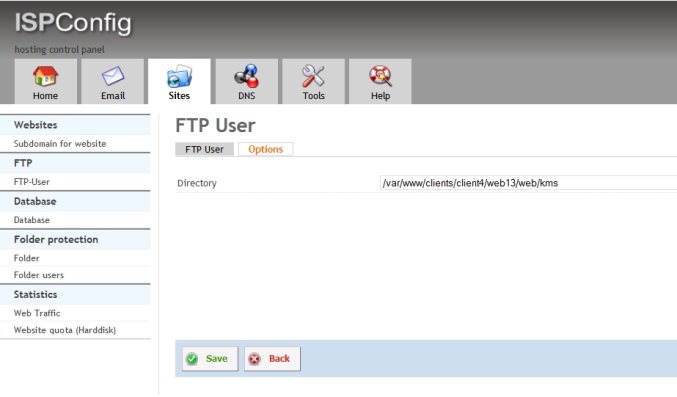 (5) Save
การดูสถิติ (Statistics)
Web Traffic
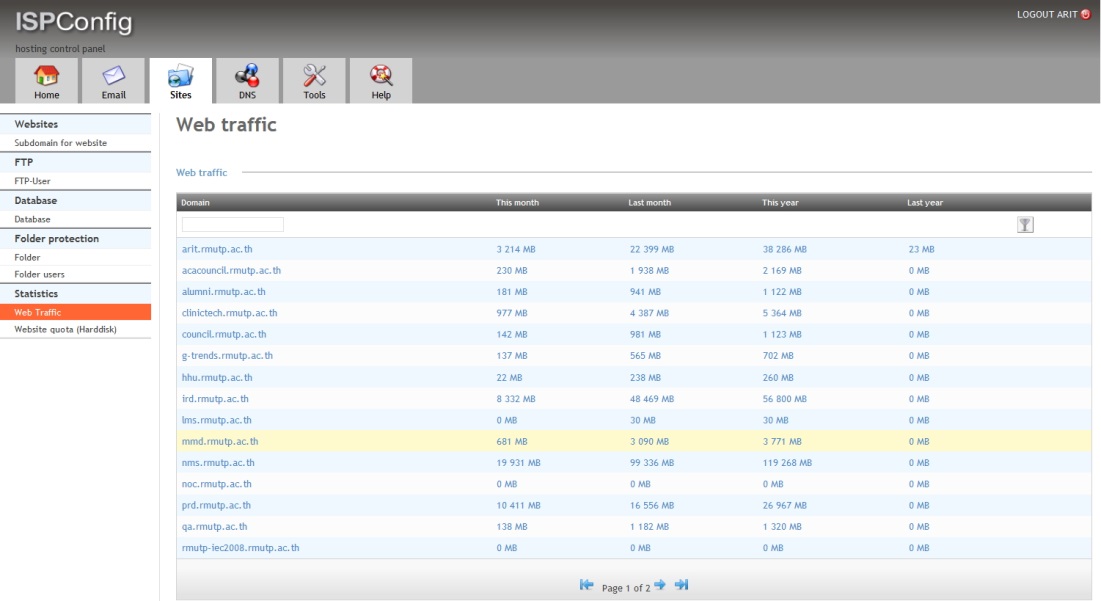 การดูสถิติ (Statistics)
Website quota(harddisk)
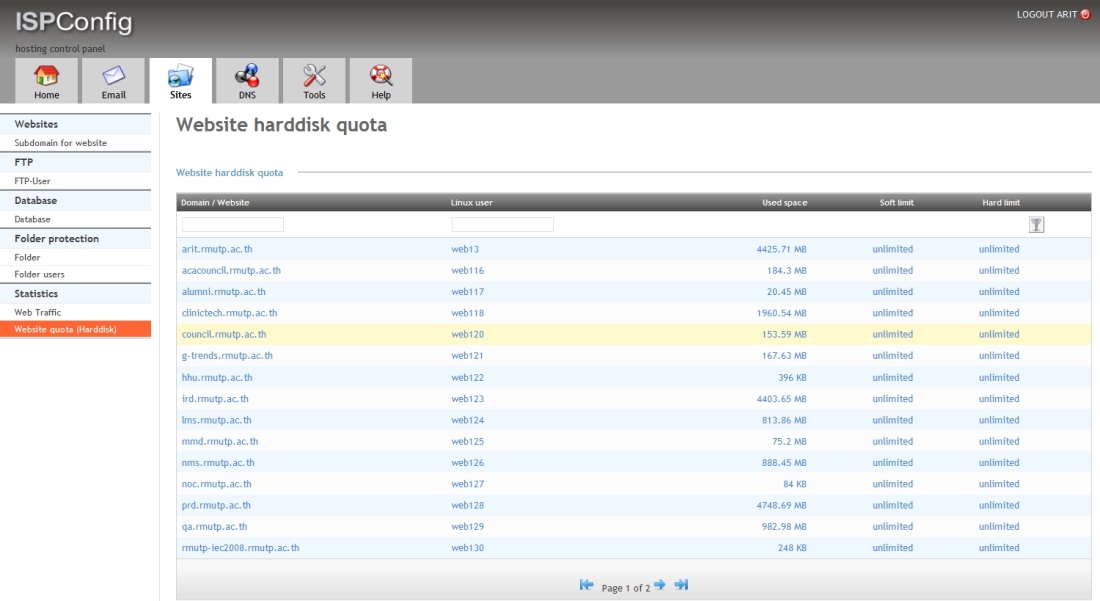